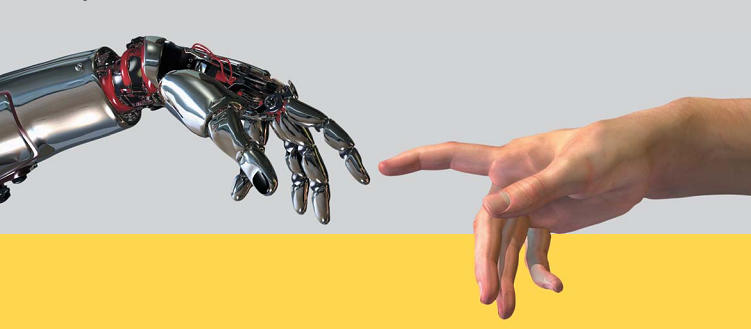 ДАТЧИКИ ОЧУВСТВЛЕНИЯ РОБОТОВ
Информационные системы в мехатронике и робототехнике
ДАТЧИКИ ОЧУВСТВЛЕНИЯ
Тесты
1. Какой тип освещения используется для работы с объектами, имеющими зафиксированные поверхности?
а) Заднее освещение объекта коллимированным источником.
б) Диффузионное переднее освещение.
в) Пространственно модулированный источник света.
г) Направленный свет для изучения неровных поверхностей.
2. Информационное устройства и системы имеют следующее количество уровней управления: 2, 3, 4 (каких?).
3. Укажите правильный ответ: информационные устройства и системы со­стоят из:
- системы очувствления и систем технического зрения;
- внешних подсистем и внутренних подсистем;
- датчиков положения звеньев и датчиков внутренней диагностики.
4. Информационные системы роботов можно разделить по функциональному признаку на 2 группы: Какие?
5. По выявляемым свойствам и параметрам сенсорные системы роботов можно разделить на следующие 3 группы: Какие?
6. Сенсорные системы, обслуживающие манипуляторы, образуют 2 группы. Какие?
7. Какие сенсорные системы применяются для очувствления рабочих органов манипуляторов и корпусов мобильных роботов?
8. В бесконтактных сенсорных системах для получения требуемой информации используются какие сигналы объектов?
Информационные системы в мехатронике и робототехнике
ДАТЧИКИ ОЧУВСТВЛЕНИЯ
Электромагнитные (индуктивные, трансформаторные, магнитоупругие и индукционные) датчики
Электромагнитные датчики основаны на использовании зависимости характеристик магнитной цепи (магнитного сопротивления, магнитной проницаемости, магнитного потока и др.) при механическом воздействии на элементы этой цепи.
Индуктивные датчики
Датчики, преобразующие перемещение в изменение индуктивности, называют индуктивными. Датчики, преобразующие перемещение в изменение взаимной индуктивности, принято называть трансформаторными (или взаимоиндуктивными). В трансформаторных датчиках изменение взаимной индуктивности можно получить не только при изменении: полного сопротивления, но и при перемещении одной из обмоток. Датчики, основанные на изменении магнитного сопротивления,, обусловленном изменением магнитной проницаемости ферромагнитного сердечника под воздействием механической деформации, называют магнитоупругими. Датчики, в которых скорость изменения измеряемого механического параметра преобразуется в индуктированную.
Информационные системы в мехатронике и робототехнике
ДАТЧИКИ ОЧУВСТВЛЕНИЯ
Индуктивные датчики представляют собой дроссель с изменяющимся воздушным зазором Д или изменяющейся площадью 5 поперечного сечения магнитопровода. Выходным параметром является изменение индуктивности Ь (или полного сопротивления 1) обмотки, надетой на сердечник. Широко распространены также индуктивные датчики соленоидного типа с разомкнутой магнитной цепью.
Индуктивные датчики с переменным зазором имеют ограниченный диапазон измерений (от 0,01 до 2 мм), так как при большем зазоре зависимость Ь={(А) становится нелинейной. Датчики с регулируемой площадью поперечного сечения магнитопровода имеют большую линейность (в диапазоне до 5-8 мм). Датчики соленоидного типа пригодны для измерения больших перемещений (до 50-60 мм).
Недостатком индуктивных датчиков является наличие на выходе постоянной составляющей сигнала, для компенсации которой применяют мостовые или дифференциальные схемы.
Информационные системы в мехатронике и робототехнике
ДАТЧИКИ ОЧУВСТВЛЕНИЯ
Трансформаторные датчики
Трансформаторные датчики представляют собой магнитопровод с двумя обмотками) и ферромагнитный сердечник. При перемещении сердечника изменяется взаимная индуктивность обмоток. С целью снижения постоянной составляющей сигнала на выходе применяют дифференциально-трансформаторные схемы, в которых вторичные обмотки со и ©г" включены встречно. Погрешность этих датчиков вызывается колебанием напряжения и частоты питания, температуры.
Достоинствами индуктивных и трансформаторных датчиков являются: высокий коэффициент преобразования (можно работать без специальных усилительных устройств), простота конструкции.
Информационные системы в мехатронике и робототехнике
ДАТЧИКИ ОЧУВСТВЛЕНИЯ
Магнитоупругие датчики
Магнитоупругие датчики представляют собой ферромагнитный сердечник с обмоткой, при деформации которого от сжимающих, растягивающих или скручивающих усилий (Р) происходит изменение магнитной проницаемости сердечника и изменение его магнитного сопротивления г=1(Р). Это приводит к изменению индуктивности обмотки, помещенной на сердечнике или взаимной индуктивности между обмотками.
По принципу действия магнитоупругие датчики делят на две группы: дроссельного и трансформаторного типа. В датчиках дроссельного типа изменение магнитной проницаемости сердечника приводит к изменению полного электрического сопротивления г катушки дросселя. Эти датчики просты, нечувствительны к колебаниям напряжения питания и изменениям температуры. Поэтому датчики дроссельного типа применяют при измерениях, не требующих высокой точности.
Магнитоупругие датчики трансформаторного типа имеют более высокие коэффициент преобразования и точность, чем дроссельные.
Информационные системы в мехатронике и робототехнике
ДАТЧИКИ ОЧУВСТВЛЕНИЯ
Индукционные датчики
Индукционные датчики выполняют с постоянным магнитом или электромагнитом, через обмотку которого пропускается постоянный ток. Эти датчики в отличие от вышерассмот-ренных индуктивных, трансформаторных и магнитоупругих относятся к разряду генераторных, так как при воздействии входной величины они генерируют электрическую энергию. В них используется явление электромагнитной индукции - наведение ЭДС в-электрическом контуре, в котором меняется магнитный поток.
Наводимая ЭДС в катушке зависит не от абсолютного значения магнитного потока, а от скорости его изменения внутри контура. Поэтому индукционные датчики применяют только для измерения; скорости угловых или линейных перемещений.
Информационные системы в мехатронике и робототехнике
ДАТЧИКИ ОЧУВСТВЛЕНИЯ
Индуктивный датчик — бесконтактный датчик, предназначенный для контроля положения объектов из металла (к другим материалам не чувствителен).
Индуктивные датчики широко используются для решения задач робототехники. Выполняются с нормально разомкнутым или нормально замкнутым контактом.
Принцип действия основан на изменении параметров магнитного поля, создаваемого катушкой индуктивности внутри датчика.
Информационные системы в мехатронике и робототехнике
ДАТЧИКИ ОЧУВСТВЛЕНИЯ
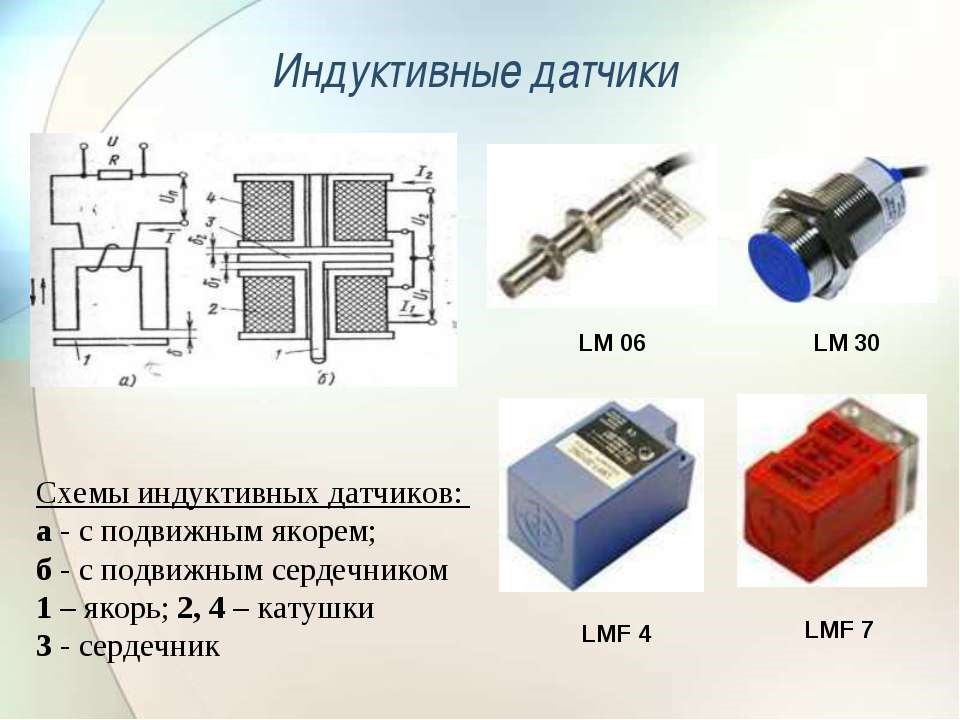 Информационные системы в мехатронике и робототехнике
ДАТЧИКИ ОЧУВСТВЛЕНИЯ
В основе принципа работы индуктивного датчика лежит изменение параметров колебательного контура генератора при внесении токопроводящего материала в магнитное поле катушки индуктивности.
Устройство индуктивного датчика общего применения показано на рисунке ниже:
Катушка колебательного контура обычно выполненная на ферритовом сердечнике, являющейся частью генератора, создает переменное магнитное поле для взаимодействия с объектом.
Триггер обеспечивает необходимый порог срабатывания, гистерезис, крутизну фронтов сигнала управления. В датчиках с аналоговым сигналом, триггер отсутствует.
Усилитель увеличивает амплитуду и рабочий ток выходного сигнала до необходимых значений.
Индикатор – обычно светодиодный обеспечивает визуальный контроль срабатывания датчика, увеличивая удобство эксплуатации, уменьшая время настройки.
Компаунд обеспечивает необходимую степень защиты от вредного воздействия твердых частиц и влаги.
Корпус. В цилиндрических датчиках чаще всего выполняется из латуни и нержавеющей стали. В прямоугольных и других исполнениях применяются ударопрочные пластики. Корпус служит для обеспечения монтажа датчика и защиты от механических и прочих внешних воздействий.
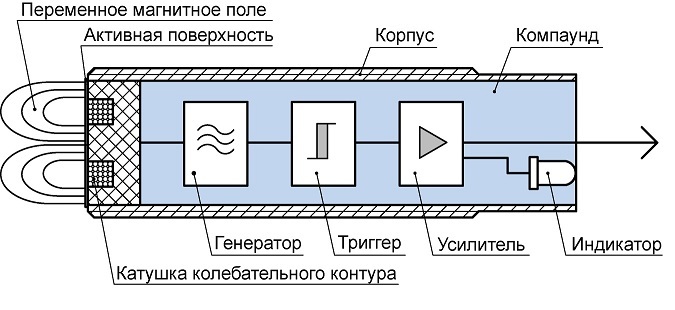 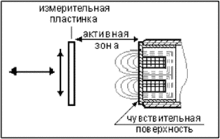 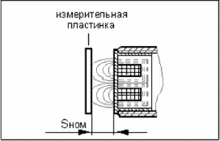 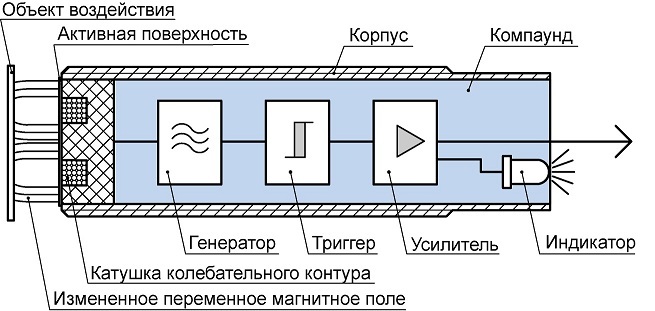 Информационные системы в мехатронике и робототехнике
ДАТЧИКИ ОЧУВСТВЛЕНИЯ
Датчик Холла
Прибор основан на эффекте Холла, который заключается в следующем: если на любой полупроводник, вдоль которого протекает электрический ток, оказать воздействие пересекающим поперёк магнитным полем, то возникнет поле электрическое, называемое электродвижущей силой (ЭДС) Холла. При этом показатель напряжения изменится на величину от 0,4 В до 3 В.
Можно сделать его импульсным. Для этого достаточно разместить между пластинкой и магнитом движущийся экран с щелями в нём. Такая щелевая конструкция и принцип работы характерны для всех датчиков Холла.
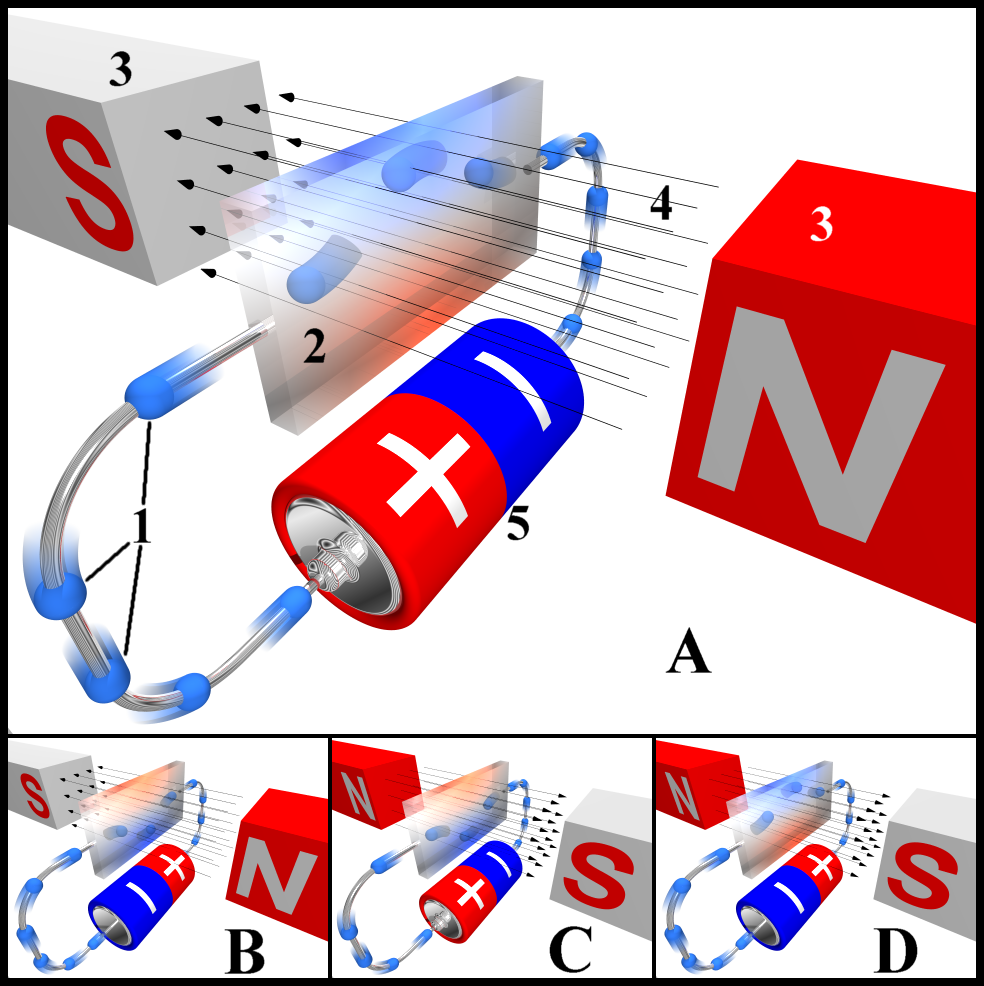 Информационные системы в мехатронике и робототехнике
ДАТЧИКИ ОЧУВСТВЛЕНИЯ
С помощью датчика Холла стали успешно измерять ток, мощность, скорость, расстояние. Даже в CD-приводе любого персонального компьютера используется ЭДС Холла. Но наибольшее применение генератор Холла получил в автомобильной промышленности – для измерения положения распределительного и коленчатого валов, в качестве бесконтактного электронного зажигания и в других целях. Датчик Холла полезен тем, что он считывает и предоставляет электронному блоку управления информацию, нужную для нормальной работы автомобиля.
Несомненные преимущества датчика Холла – его дешевизна, неприхотливость, долговечность и бесконтактность. Надёжность прибора обусловлена тем, что в нём отсутствуют физически взаимодействующие (трущиеся друг о друга) детали.
Информационные системы в мехатронике и робототехнике
ДАТЧИКИ ОЧУВСТВЛЕНИЯ
Для позиционных и контурных систем управления роботами используются аналоговые и цифровые датчики обратных связей.
Из аналоговых датчиков углового перемещения чаще всего применяются потенциометры. В них осуществляется преобразование либо углового перемещения, либо линейного перемещения движка в напряжение постоянного тока, пропорциональное этому перемещению. 
При этом вход потенциометра питается постоянным напряжением. Из-за сопротивления нагрузки в выходной цепи пропорциональность несколько нарушается.
Информационные системы в мехатронике и робототехнике
ДАТЧИКИ ОЧУВСТВЛЕНИЯ
Выбором соотношений всех параметров датчика и выходной цепи можно эту погрешность свести к допустимой величине. Металлопленочные и полупроводниковые потенциометры обладают большей точностью и плавностью, чем обычные проволочные.
Кроме потенциометрических датчиков для измерения углов и угловых рассогласований в следящих приводах применяются вращающиеся трансформаторы, резольверы и сельсины. Они являются индикаторными электрическими машинами специального вида. Для измерения линейных перемещений могут применяться индуктосины.
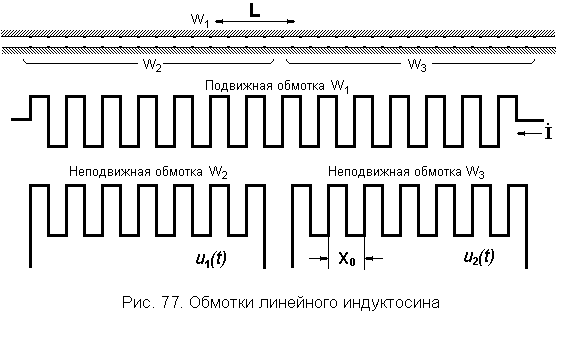 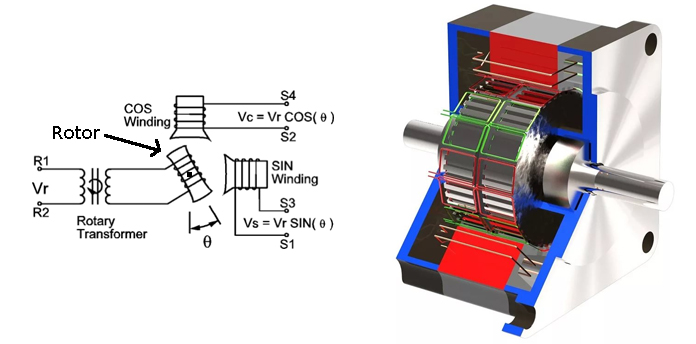 Информационные системы в мехатронике и робототехнике
ДАТЧИКИ ОЧУВСТВЛЕНИЯ
Аналоговым датчиком угловой скорости для обратной связи в приводе служит тахогенератор. По сути дела, это электрический тахометр (измеритель скорости). Это электрическая микромашина, измерительный генератор постоянного или переменного тока, предназначенный для преобразования мгновенного значения частоты вращения вала в однозначно связанный со скоростью электрический сигнал.
В системах автоматического контроля и управления с помощью ТГ можно:
измерять угловые скорости различных механизмов;
производить электрическое дифференцирование и интегрирование;
демпфировать следящие системы.
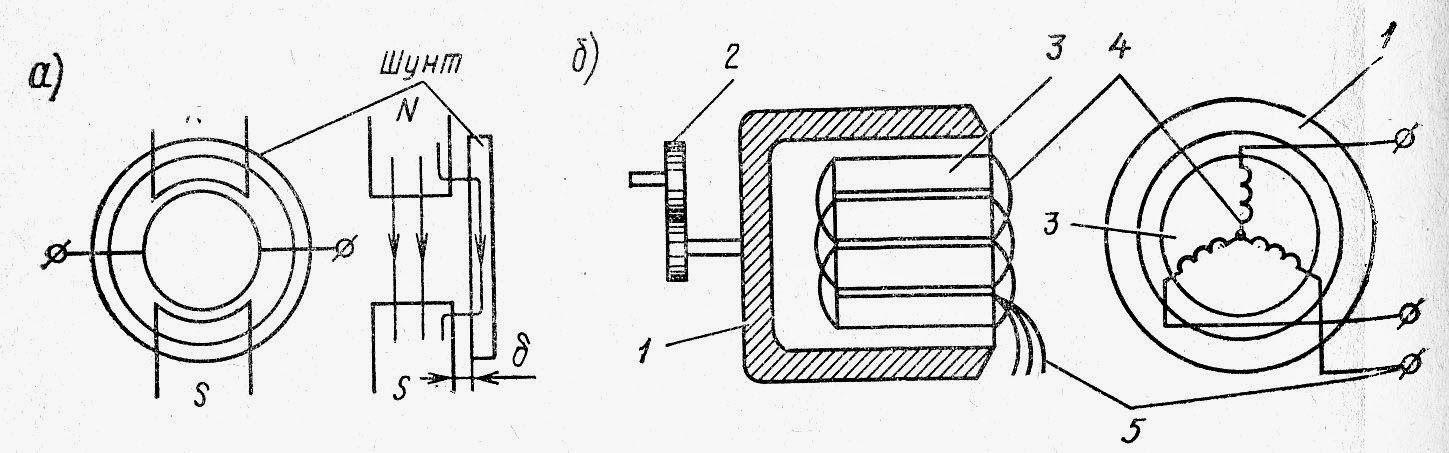 Информационные системы в мехатронике и робототехнике
ДАТЧИКИ ОЧУВСТВЛЕНИЯ
В последнее время в следящих приводах роботов чаще стали применяться цифровые датчики обратной связи - импульсные фотоэлектрические и кодовые. 
Импульсные датчики имеют на выходе унитарный код – последовательность импульсов, несущая двойную информацию: частота импульсов и количество импульсов. По количеству импульсов можно судить о положении и перемещении объекта, по частоте импульсов можно оценить скорость.
Поворот диска импульсного датчика с делениями на его периферии фиксируется в виде импульсов фотоэлектрическим элементом, который передает их через счетчик импульсов в систему управления робота. Таким образом, подсчетом числа импульсов измеряются приращения угловых перемещений вала. Числом импульсов в единицу времени может здесь измеряться и угловая скорость вращения. Импульсные датчики имеют различные конструкции и принципы (фотоэлектрические, индуктивные и др.).
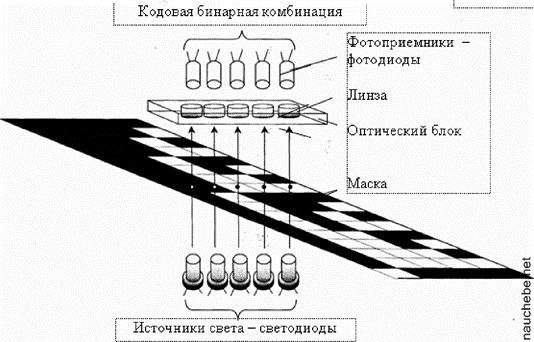 Информационные системы в мехатронике и робототехнике
Кодовый датчик содержит диск, на котором нанесен двоичный код, считываемый фотоэлектрическим устройством. Для компактности конструкции выполняются кодовые датчики, в которых вместо одного большого диска устанавливаются несколько маленьких, соединенных точной механической передачей. Кодовый датчик способен определять не только приращения угловых перемещений, как импульсный, но и положение вала в неподвижном состоянии. Точность датчика зависит от разрядности цифрового двоичного кода. Кодовый датчик значительно дороже импульсного.
ДАТЧИКИ ОЧУВСТВЛЕНИЯ
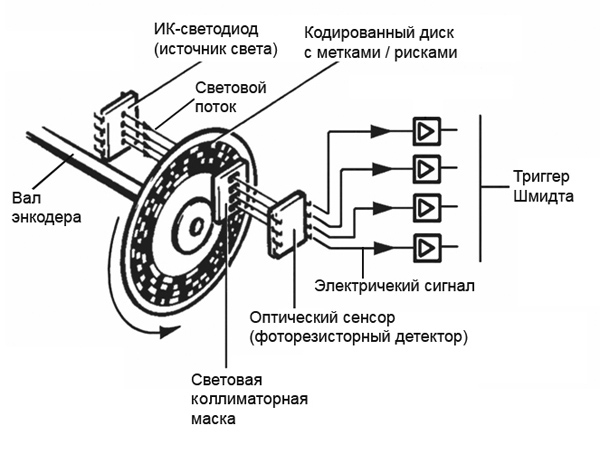 Применение цифровых датчиков обратной связи в робототехнических системах, построенных на цифровых принципах управления, весьма целесообразно, так как исключает необходимость применения аналого-цифровых преобразований, которые часто снижают точность и плавность движений манипулятора.
Информационные системы в мехатронике и робототехнике
ДАТЧИКИ ОЧУВСТВЛЕНИЯ
Локационными системами очувствления называются сенсорные устройства, позволяющие роботу, используя принципы пассивной или активной локации, обнаруживать подвижные и неподвижные объекты, координаты которых известны с большой погрешностью, определять их местонахождение, а также осуществлять наведение и захват этих объектов.
Информационные системы в мехатронике и робототехнике
ДАТЧИКИ ОЧУВСТВЛЕНИЯ
Синусоидальные колебания, формируемые специальным генератором, модулируются прямоугольными импульсами таким образом, что излучатель передает в окружающую среду пачки ультразвуковых колебаний (похожие на прерывистый зуммер телефона), частота которых соответствует рабочей частоте генератора колебаний и в большинстве случаев находится в диапазоне 40-100 кГц. Одновременно с помощью генератора импульсов в момент времени, соответствующий переднему фронту излученного в пространство сигнала, запускаются своеобразные часы локационной системы, в качестве которых выступает счетчик импульсов.
Информационные системы в мехатронике и робототехнике
ДАТЧИКИ ОЧУВСТВЛЕНИЯ
Зондирующий ультразвуковой сигнал, отразившись от препятствия, попадает в приемник излучения, где преобразуется из акустической в электрическую форму, усиливается и отфильтровывается от помех. Одновременно из него выделяется модулирующая составляющая, которая с помощью порогового устройства представляется в виде прямоугольных импульсов, следующих на счетчик и останавливающих процесс счета. Так как принятые сигналы запаздывают по отношению к зондирующим на время их прохождения до препятствия и обратно, то число импульсов, накопленное в счетчике за этот период, будет пропорционально удвоенному расстоянию до объекта при условии, что излучатель ультразвука и приемник находятся в непосредственной близости друг от друга.
Информационные системы в мехатронике и робототехнике
ДАТЧИКИ ОЧУВСТВЛЕНИЯ
Тактильными называют такие системы очувствления, которые позволяют роботу зарегистрировать факт касания с объектом, определить положение точек касания и измерить контактные силы в каждом из них. Технические аналоги осязательных сенсоров – тактильные системы очувствления могут быть построены с использованием различных физических эффектов: пьезоэлектрического, электромагнитного, магнитоэлектрического и др. Чаще всего тактильными датчиками покрывают внутренние и внешние поверхности губок захватного устройства.
Информационные системы в мехатронике и робототехнике
ДАТЧИКИ ОЧУВСТВЛЕНИЯ
В основу ее работы положен эффект изменения под нагрузкой электрического сопротивления какого-либо эластичного материала, в качестве которого может быть использован, например, каучук, по всей массе которого в процессе изготовления распределены микрочастицы вещества, проводящего электрический ток. Под действием внешней силы каучук прогибается, замыкая электрический контакт с электродами поперечных рядов, а затем деформируется, в результате чего проводящие ток частицы сближаются и начинают контактировать друг с другом, увеличивая количество возможных путей для протекания электрического тока, подводимого с помощью металлических электродов.
Информационные системы в мехатронике и робототехнике
ДАТЧИКИ ОЧУВСТВЛЕНИЯ
Таким образом, тактильные элементы, чувствительные к прикосновению и давлению со стороны постороннего предмета, локализуются в области пересечения продольных и поперечных электродов, а их общее количество равно произведению числа столбцов на число строк тактильной матрицы. В результате формируется тактильный образ, являющийся как бы слепком данной детали, преобразованным в форму электрических сигналов и записанным в память микроЭВМ робота.
Информационные системы в мехатронике и робототехнике
ДАТЧИКИ ОЧУВСТВЛЕНИЯ
Анализируя полученный тактильный образ, можно оценить, совпадает ли он с одним из эталонов, занесенных в память ЭВМ в процессе обучения робота распознаванию деталей, и, если совпадает, определить положение его характерных точек и ориентацию, например, осей инерции по отношению к осям матрицы.
Тактильные системы очувствления пока не получили широкого распространения в робототехнике. Это связано со спецификой их применения, заключающейся в необходимости непосредственного контакта с деталями, имеющими заусенцы, которые могут быть также нагреты до высокой температуры.
Силомоментные системы очувствления – это сенсорные устройства, обеспечивающие изменение компонент вектора силы и вектора момента сил, развиваемых роботом в процессе взаимодействия с изделием в проекции на некоторую систему координат.
Информационные системы в мехатронике и робототехнике
ДАТЧИКИ ОЧУВСТВЛЕНИЯ
Система силомоментного очувствления состоит из механической части, представляющей собой совокупность упругих элементов с размещенными на них тензопреобразователями, формирующими электрический сигнал, пропорциональный деформации упругого элемента, усилительных и коммутирующих устройств и устройства для вычисления величин проекции вектора силы и вектора момента силы (рис.). В качестве вычислительного устройства используется либо специальный микропроцессор, встроенный в силомоментную систему, либо микроЭВМ управляющего устройства робота.
Информационные системы в мехатронике и робототехнике
ДАТЧИКИ ОЧУВСТВЛЕНИЯ
Аналоговая часть силомоментной системы, формирующая совокупность электрических сигналов, величина которых пропорциональна деформациям конструкции, возникающей вследствие сложного силового нагружения, сопрягается с цифровым вычислительным устройством с помощью аналого-цифрового преобразователя. Наиболее часто датчики силомоментного очувствления устанавливаются между последним звеном робота и его захватным устройством. В этом случае компоненты силового вектора измеряются в проекции на связанную с захватом систему координат.
Информационные системы в мехатронике и робототехнике
ДАТЧИКИ ОЧУВСТВЛЕНИЯ
1.	На какие группы подразделяются информационные системы роботов?
2.	Что представляют собой датчики обратной связи?
3.	В чем сущность силомоментного очувствления роботов?
4.	Для чего применяют локационные датчики?
5.	Каковы недостатки аналоговых датчиков обратной связи?
6.	Что такое тактильное очувствление?
7.	Какова область применения СТЗ в промышленных роботах?
Домашнее задание
Информационные системы в мехатронике и робототехнике